Муниципальное бюджетное общеобразовательное учреждение
Садовская средняя общеобразовательная школа филиал  с.Лозовое
с.Лозовое Тамбовского района Амурской области
Тема: 
«Героический эпос народов мира»
(урок 1/2)
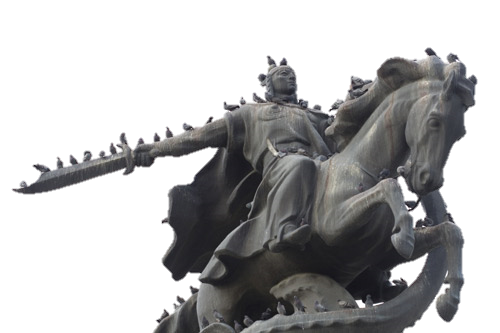 МХК. 8 класс
Составила учитель русского языка и литературы 
Ефимова Нина Васильевна
Проверка домашнего задания.
Что означает термин «многообразие культур»? 
В чем проявляется многообразие культур? 
Расскажите о чайной церемонии. 
Что такое икебана?  Что означают ее составные части? 
Каково значение  японских садов? Назовите их виды.
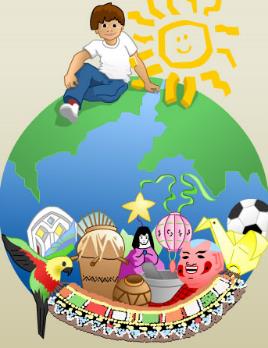 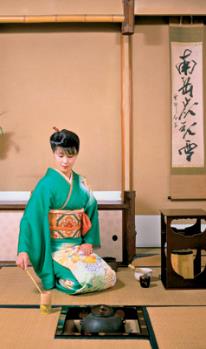 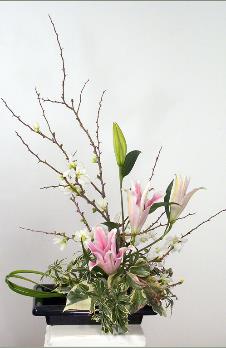 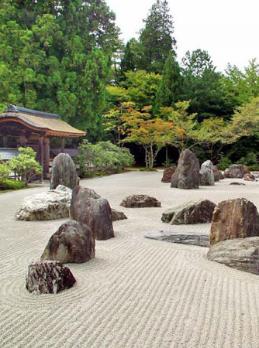 Эпос (от греч. - «слово, повество­вание») –
один из трёх родов литературы, повествующий о различных событиях, происшедших в прошлом.
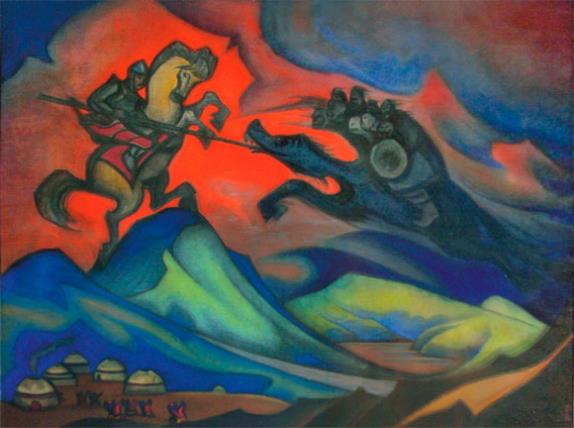 Н.К.Рерих. Иллюстрация к монгольскому героическому эпосу «Бум-Эрдени» 1947г.
В истории мировой культуры особое место принадлежит героическому эпосу, художественно отразившему представления об историческом прошлом, воссоздавшем целостные кар­тины народной жизни.
Героический эпос народов мира являет­ся единственным свидетелем отдалённой эпохи.
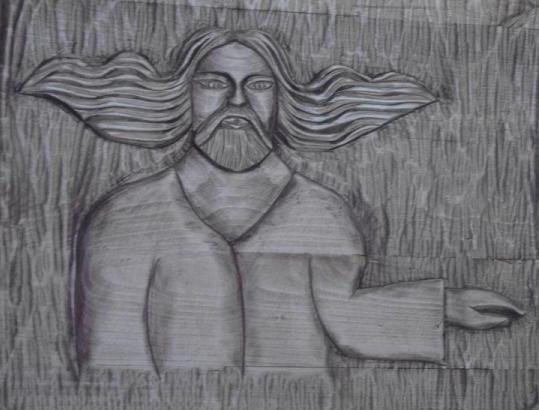 Героический Эпос
сказания
о подвигах легендарных героев
об исторических событиях
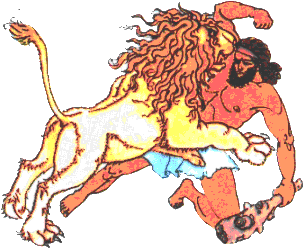 Илья Муромец
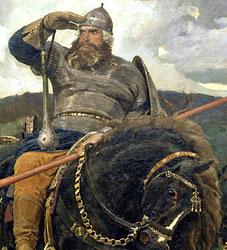 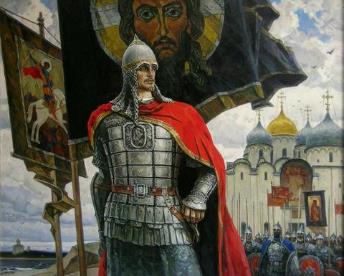 Геракл
Александр Невский
Героический эпос народов мира  от­ражает 
глубины народной памяти. Знакомясь с художе­ственными традициями народов мира, мы обращаемся именно к героическому эпосу, к седой древности.
Героический эпос восходит к древнейшим мифам и отражает мифи­ческие представления человека 
о природе и окружающем мире.
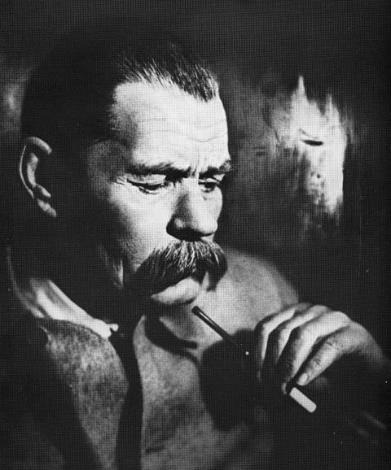 «Первые победы над природой вызвали в нём 
(в народе. - Г. Д.) ощущение своей устойчивости, гордости собою, желание новых побед и побудили к созданию героического эпоса». 
A.M. Горький
A.M.Горький (1868-1936)
Сформировался эпос в устной форме, передавался из 
уст в уста, от одного поколения сказителей к другому. 
Потом он обрастал новы­ми сюжетами и образами. Позднее он был закреплён и в книжной форме и дошёл 
до нас в виде обширных произведений.
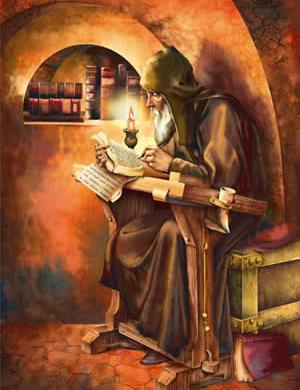 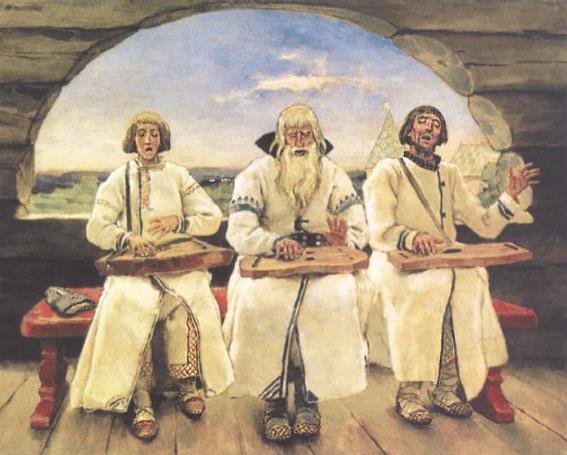 Летописец Нестор
(cер. XI в. – нач. XII в.)
Гусляры
Героический эпос - результат коллективного народного творче­ства, нам неизвестны имена его создателей. 
Но есть произведения, которые создали  отдельные сказители или певцы. Знаменитые «Илиада» и «Одиссея», как известно, были написаны единственным авто­ром — Гомером.
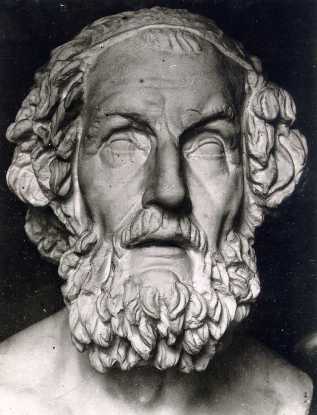 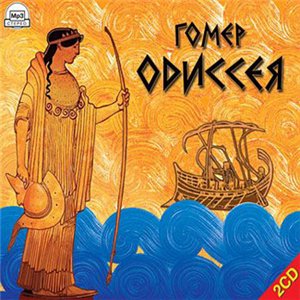 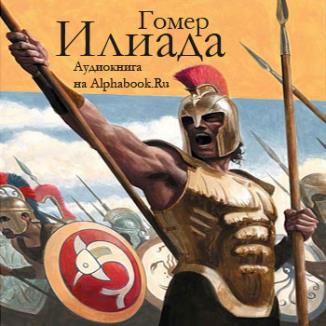 Обложки 
аудиокниг «Илиада» и «Одиссея»
Гомер (VIII в. до н.э.)
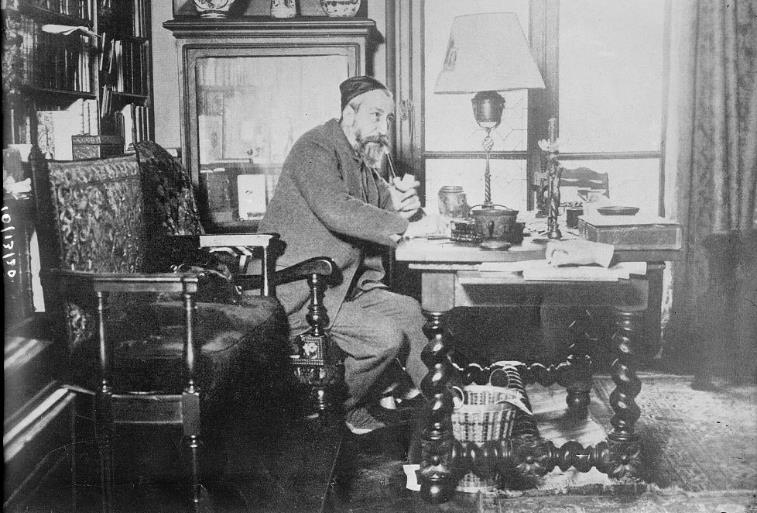 Французский писатель А. Франс (1844-1924)
В рассказе «Кемейский певец» очень точно воссоздана картина создания эпо­са в разговоре греческого юноши Мегеса  и древнего старца-сказителя
Памятники героического эпоса народов мира
К выдающимся памят­никам героического эпоса относится шумерский эпос «Сказание о Гильгамеше» (ок. 1800г. до н.э.). 
Одно из самых поэтичных произ­ведений рассказывает об отважном народном герое Гильгамеше, ко­торый отправился на поиски мудрости, счастья и бессмертия.
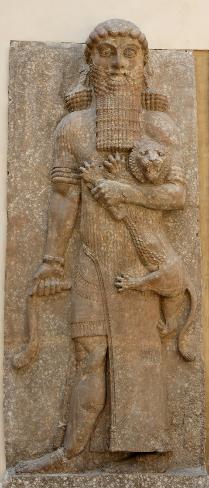 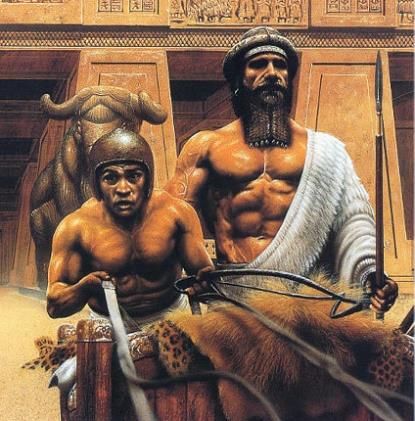 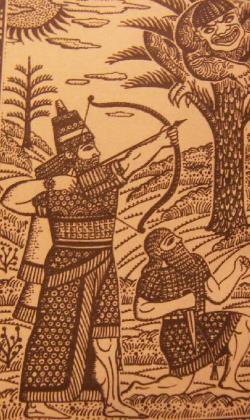 Гильгамеш и Энкиду
Статуя Гильгамеша со львом из дворца
Саргона II в Дур-Шаррукине. 8 в. до н.э.
Интересен индийский народный эпос «Махабхарата», соз­данный к середине I тысячелетия нашей эры на санскрите - древнейшем индийском литературном языке. 
Он сложился на основе сказаний и легенд и повествует о битве двух родов и их союзников за господство в царстве, расположенном в верхнем течении реки Ганг.
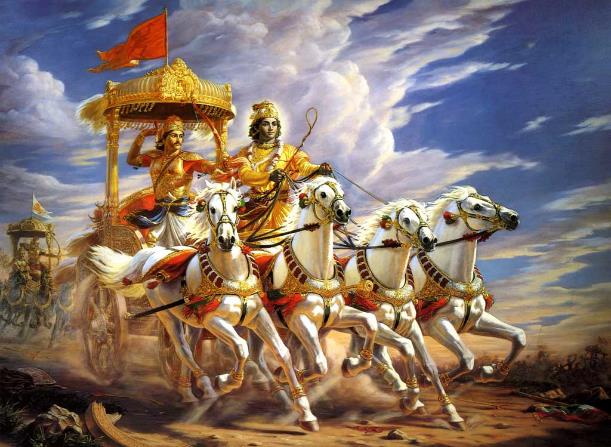 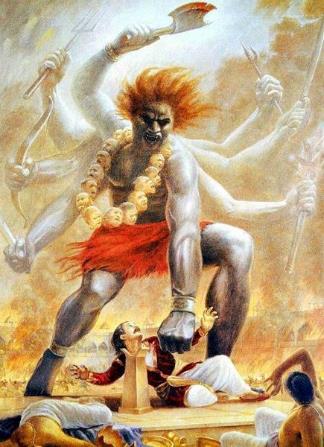 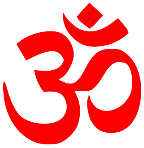 «Махабхарата» - книжные иллюстрации
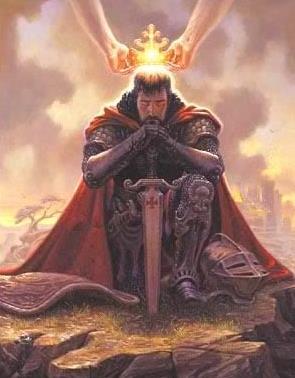 В средние века у многих народов Западной Европы сложился герои­ческий эпос, отразивший рыцарские идеалы доблести и чести.
К наиболее значимым следует отнести
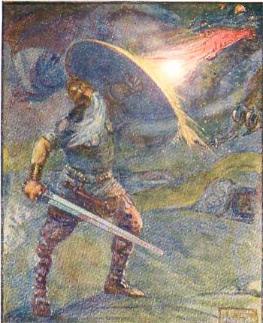 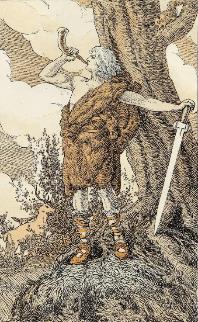 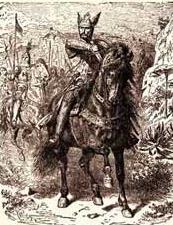 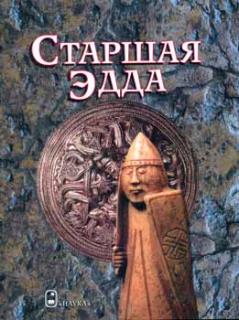 «Песнь о нибелунгах» в Германии
«Песнь о моём Сиде» в Испании
«Беовульф» в Англии
«Старшая Эдда» в Исландии
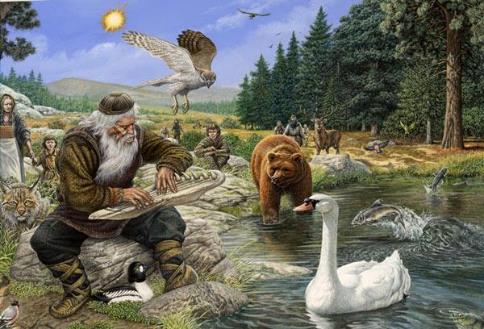 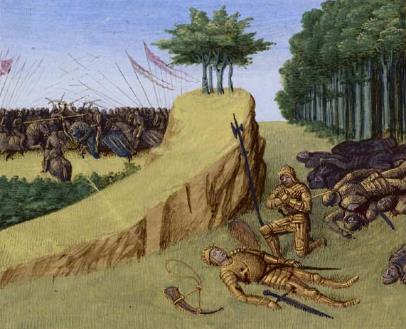 «Песнь о Роланде» во Франции
Карело-финский эпос «Кале­вала»
Народно-героический французский эпос 
"Песнь о Роланде".
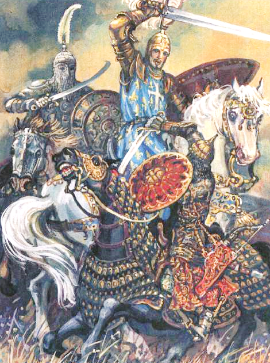 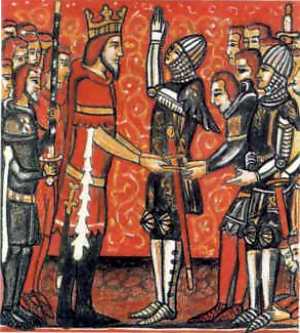 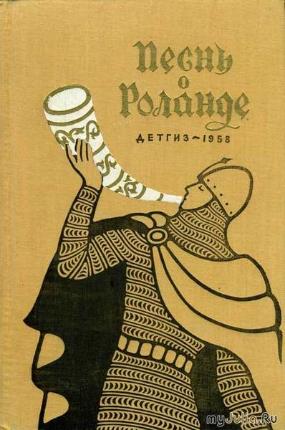 Роланд получает меч Дюрандаль из рук Карла Великого
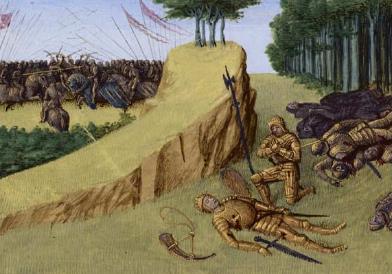 Гибель Роланда.
Закрепление материала.
Что обозначает слово «эпос»?
Что такое героический  эпос?
Как же возник и сложился героический эпос народов мира?
Как называли людей, которые «сказывали»?
Назовите памятники героического эпоса народов мира. 
О ком нам рассказывает шумерский эпос «Сказание о Гильгамеше»?
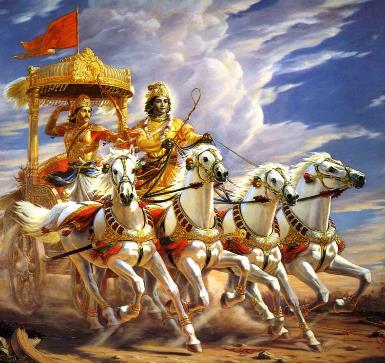 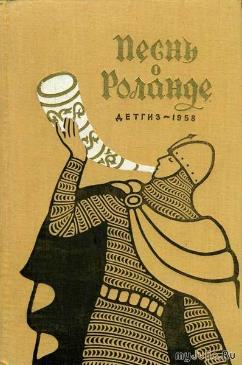 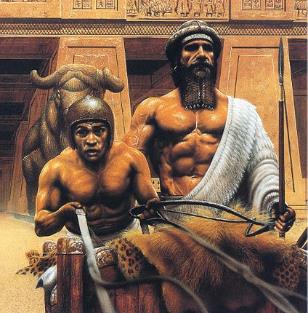 Литература.
Учебник «Мировая художественная культура». 7-9 классы: Базовый уровень.  Г.И.Данилова. Москва. Дрофа. 2010 год.
Мир художественной культуры (поурочное планирование), 8 класс. Н.Н.Куцман. Волгоград. Корифей. 2009 год.
http://briefly.ru/_/pesn_o_rolande/
Википедия – https://ru.wikipedia.org/wiki/%D0%AD%D0%BF%D0%BE%D1%81_%D0%BE_%D0%93%D0%B8%D0%BB%D1%8C%D0%B3%D0%B0%D0%BC%D0%B5%D1%88%D0%B5
Википедия – https://ru.wikipedia.org/wiki/%D0%9F%D0%B5%D1%81%D0%BD%D1%8C_%D0%BE_%D0%A0%D0%BE%D0%BB%D0%B0%D0%BD%D0%B4%D0%B5